Unit 7
Teenagers should be allowed to choose their own clothes.
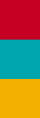 第1课时
WWW.PPT818.COM
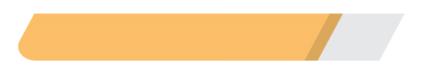 A 教材要点回归
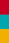 Ⅰ. 根据句意及首字母提示补全单词
1. If you want to drive, you must get a driver's l____________ first. 
2. He found a p____________ job after school because he wanted to make money for his education. 
3. If you take photos without the f________， you can use your camera in the museum. 
4. Don't s________ too much.  The cigarette is bad for our health. 
5. All schools don't allow girls to wear e____________ in their ears.
icense
art­time
lash
moke
arrings
Ⅱ. 用所给单词的适当形式填空
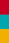 1. I don't think students should be allowed ____________(bring) phones to school. 
2. He stopped ____________(laugh) at others when the teacher came in. 
3. My bike was broken.  I had to get it ____________(fix). 
4. Everyone should pay much attention to students'  ________(safe). 
5. I think she's old enough ____________(choose) clothes for herself.
to bring
laughing
fixed
safety
to choose
Ⅲ. 根据汉语意思完成句子
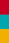 1. 对于即将到来的音乐会我非常激动。
I'm quite  ________  ________ the coming concert. 
2. 今天下午我要去镇上理发。
I'm going to have  ________  ________  ________ in town this afternoon. 
3. 他需要一些时间完成作业。
He needs some time  ________  ________ his homework.
excited        about
my              hair             cut
to              finish
4. 在那个年龄，年轻人都不够严肃。
Young people weren't ________ ________ at that age. 
5. 不要担心她的安全，她身边有很多保安。
Don't ________ ________ ________ her safety.  There are lots of guards around her.
serious     enough
be          worried      about
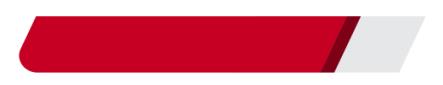 B 知识综合运用
Ⅳ.   单项填空
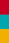 (　　)1. The boy is not ________ to carry this box.  We should give him a hand. 
A. enough strong  		B. strong enough		
C. old enough  		D. enough old
B
【解析】考查enough的用法。enough和形容词或副词连用时，置于形容词或副词的后面，排除A和D；分析句意可推知，这个男孩是不够强壮而搬不动这个箱子，故选B。
(　　)2. You must have the classroom  ________ before school.  It's too dirty. 
A. clean  		B. cleaning		C. cleaned  		D. to clean
C
【解析】考查被动语态。have sth done意为“让某物被……”，故选C。
(　　)3. (2017·凉山)—Mom, can I drive my father's car to the cinema?
—No way! You should not  ________ to drive; you don't have a driver's license. 
A. allow  		B. allowed		C. be allowed  	D. are allowed
C
【解析】考查情态动词的被动语态。句意：“妈妈，我能开爸爸的车去电影院吗？”“不行！你不应当被允许开车，你没有驾照。”主语you是动作的承受者，应当用被动语态；情态动词的被动语态：情态动词＋be＋动词的过去分词。故选C。
(　　)4. When they found the little dog lying on the ground, they stopped walking  ________. 
A. to pick it up  		B. to pick up it		
C. picking it up  		D. picking up it
A
【解析】考查非谓语动词。此处用不定式形式作目的状语；pick up接代词作宾语的时候，代词要放在pick与up之间，故选A。
(　　)5. —I want to borrow the book, but I don't know how long it may ________. 
—For two weeks. 
A. borrow  		B. be borrowed		C. keep  	D. be kept
D
【解析】考查词语辨析和语态。句意：“我想借这本书，但是我不知道能借多久。”“两周。”结合语境可知宾语从句中的主语是动作的对象，故用被动语态。由答语为一段时间可知表示的动作应为延续性的，故选D。
(　　)6. (2016·西宁)I hope everyone can care about ________ the environment and stop ________ things. 
A. protecting; wasting  		B. protecting; to waste		
C. protect; wasting  			D. protect; to waste
A
Ⅴ.  补全对话,方框中有两项是多余的
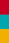 A: Hi, Jean.  You look unhappy today.  What's the matter?
B: 1. ________
A: I don't think that's a good idea.  We need to spend time with friends. 
B: That's right.  2. ________
A: Really? But my father asks me to make friends with all of my classmates. 
B: 3. ________
F
G
C
A: But my mother doesn't let me play computer games for a long time. 
B: 4. ________ We mustn't spend too much time playing computer games. 
A: 5. ________
B: You're right.  I think we need to talk to our parents and make them understand us.
B
E
A. But we are old enough. 
B. I think your mother is right. 
C. Wow, how kind your father is!
D. What rules do you have at home?
E. Well, sometimes our parents don't understand us. 
F. My father doesn't allow me to go out on weekends. 
G. My parents don't allow me to make friends with any boys, either.
Ⅵ.   完形填空
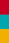 Every great achievement has been the result of years of dreaming. 
Even in early times, people could realize the __1__of dreams.  If a person has a dream and works hard, he or she will find a way __2__ bring it into success. 
Children do not have __3__ knowledge.  However, they are natural dreamers.  We should not __4__them.  With their rich imagination, they will __5__with fantastic dreams.  History is __6__ of examples.  Many great men were dreamers when they were children.  One such dreamer was Thomas Edison.  He used to __7__ ostracized (排斥) when he was in primary school, but his achievements were greater than __8__ in his time.
Teenagers and young people should also be __9__to dream.  They had big dreams and their dreams __10__ their lives and even the world.  Steve Jobs and Bill Gates are the good examples.  They __11__ developed technology and brought great progress to humans besides making money for__12__. 
Older people should believe that it is never __13__late to dream.  Colonel Sanders __14__KFC at the age of 67.  Everyone has a chance to make dreams __15__.
(　　)1. A. important 		 B. importance		C. most important
(　　)2. A. to  			B. of  				C. for

(　　)3. A. many  			B. a lot  			C. much
(　　)4. A. make fun  		B. laugh at  			C. look down
(　　)5. A. come up  			B. catch up  			C. get on
B
A
【解析】 a way to do sth意为“做某事的一种方法”。
C
B
A
【解析】 come up with意为“想出”。
(　　)6. A. full  			B. filled  			C. fill  
(　　)7. A. being  			B. be  				C. been
(　　)8. A. else everyone's  　　　	B. everyone else's		C. everyone else
(　　)9. A. encouraged  　　　	B. encouraging		C. encourage
(　　)10. A. change  			B. changed  			C. to change
A
B
B
A
B
(　　)11. A. had  			B. have to  			C. have
(　　)12. A. them  			B. themselves  		C. theirs
(　　)13. A. so  			B. very  			C. too
(　　)14. A. set up  			B. set out  			C. put up
(　　)15. A. come true  　　　	B. achieve  			C. realize
C
B
C
A
A
Ⅶ.   阅读理解
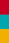 (　　)1. Diving is allowed from ________. 
A. everywhere			
B. the right side of the pool		
C. the diving­board	D. the gate
C
(　　)2. When are guests allowed to come?
A. On Friday.   	B. On Saturday and Sunday. 		
C. Any day.   		D. After 6：00 p. m.
B
(　　)3. What must club members bring with them?
A. Towels.			B. Keys. 		
C. Swimming caps.		D. Membership cards.
D
(　　)4. If club members bring guests there, what should the guests do?
A. Nothing.			
B. Bring ID cards. 		
C. Sign at the front reception desk. 
D. Bring towels.
C
(　　)5. Who is allowed to use the pool?
A. Anyone.		B. Only club members. 	
C. Only guests.	D. Club members and their families.
D